Найди мою тень
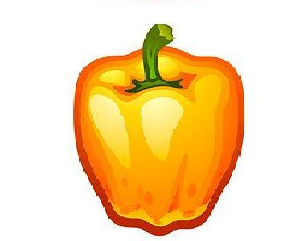 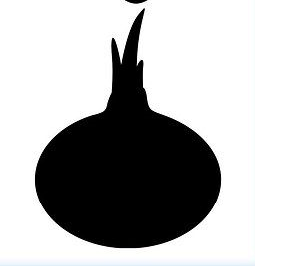 Описание игры:
Развивающая игра "Найди тень предметов" предназначена для детей от 3-х лет. Здесь ребенок должен найти тень к каждой картинке, которая появляется в центре экрана.  Если ребенок правильно выбрал тень, то появится зеленая галочка, на которую нужно нажать для дальнейшего прохождения заданий.
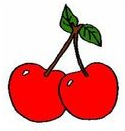 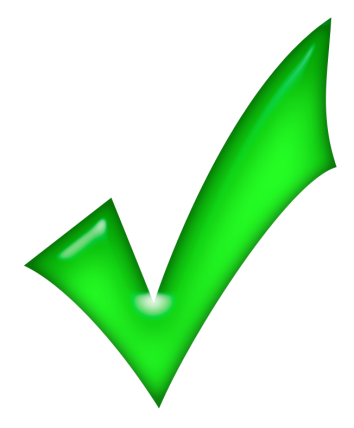 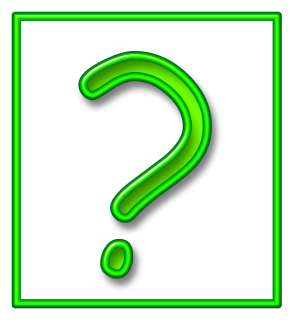 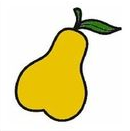 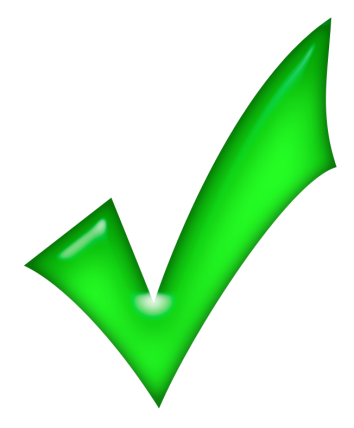 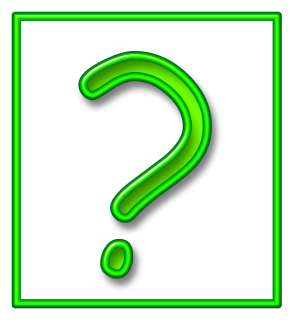 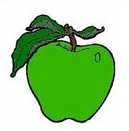 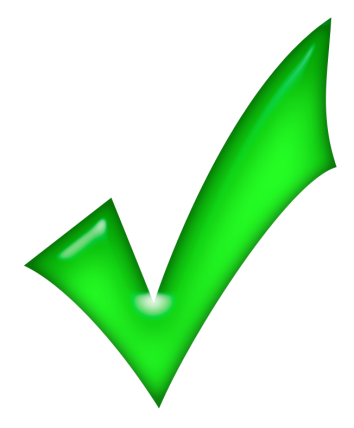 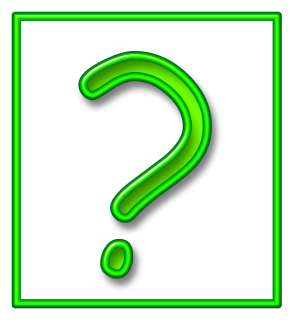 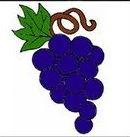 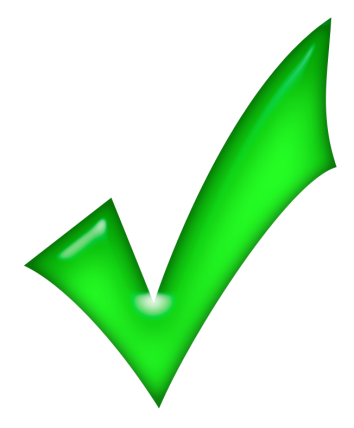 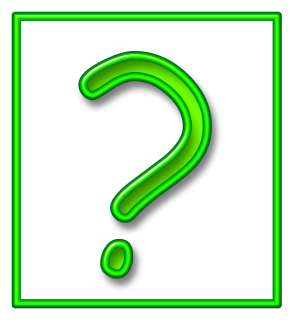 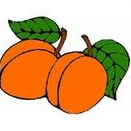 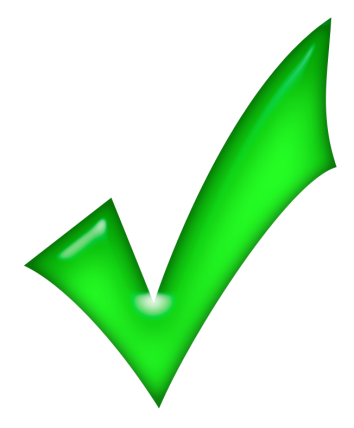 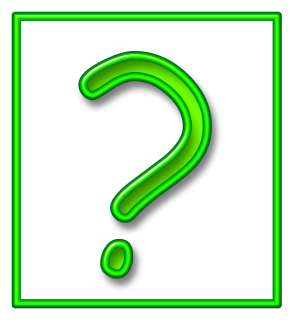 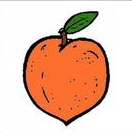 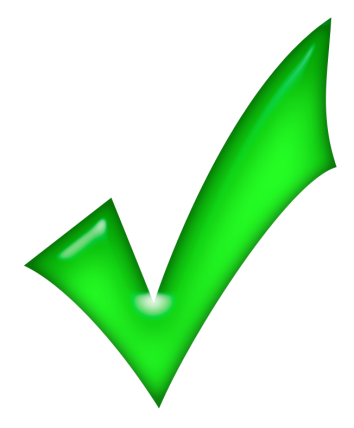 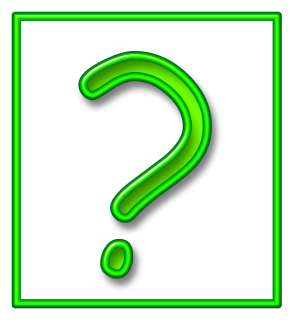